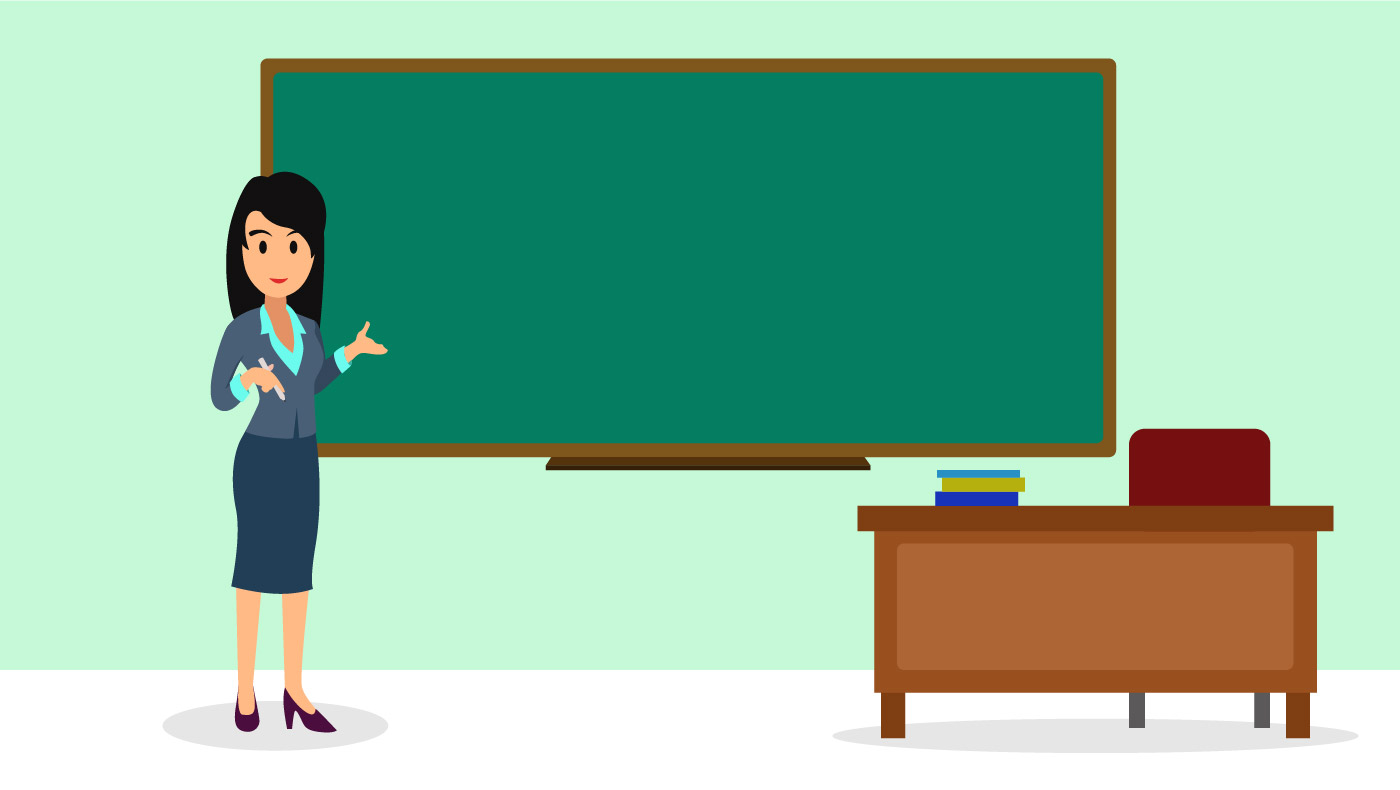 Good Morning Students!


Our lesson today is on MULTIPLICATION
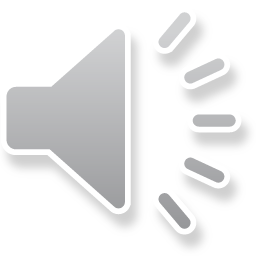 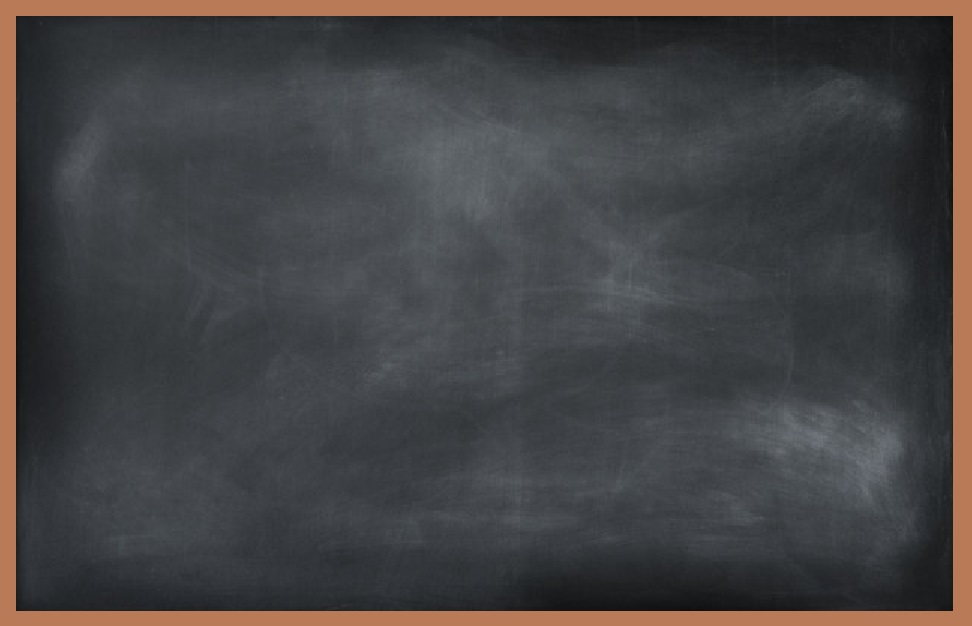 Multiplication is combining equal groups together to find a total.
There are three parts to a multiplication sentence.
    4       X        3   =       12
                            
Factor       Factor      Product
The first factor in a multiplication sentence tells how many groups we have. Here we have 4 groups
The second factor tells us how many pieces are in each group. Here we have 3 pieces in each group.
The product tells us how many pieces we have all together. Here we have 12 pieces all together.
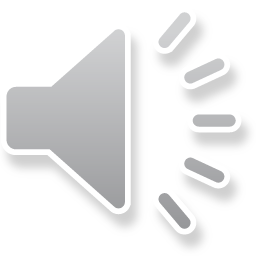 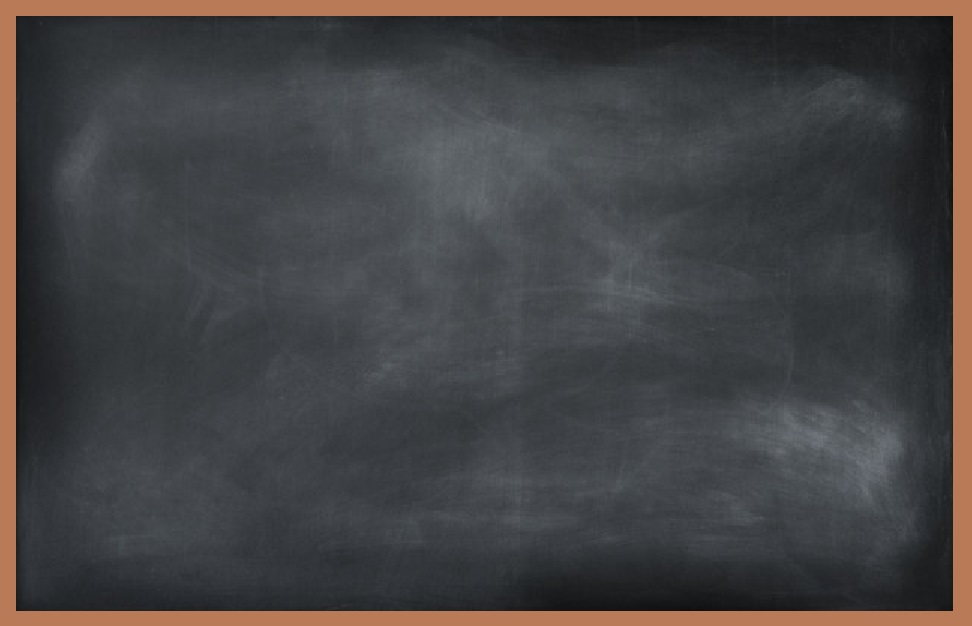 Multiplication Facts:
Numbers can be multiplied in any order. The product will remain the same.
          	7    X   4  = 28		 7    X   4  = 4    X   7 = 28
           4    X   7   = 28
 When a number is multiplied by 1, the product is the number itself.
            8  X  1  =  8,    35  X 1  =  35
 When a number is multiplied by zero, the product is always zero.
            5  X  0  =  0,    100  X  0  =  0
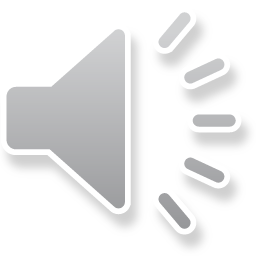 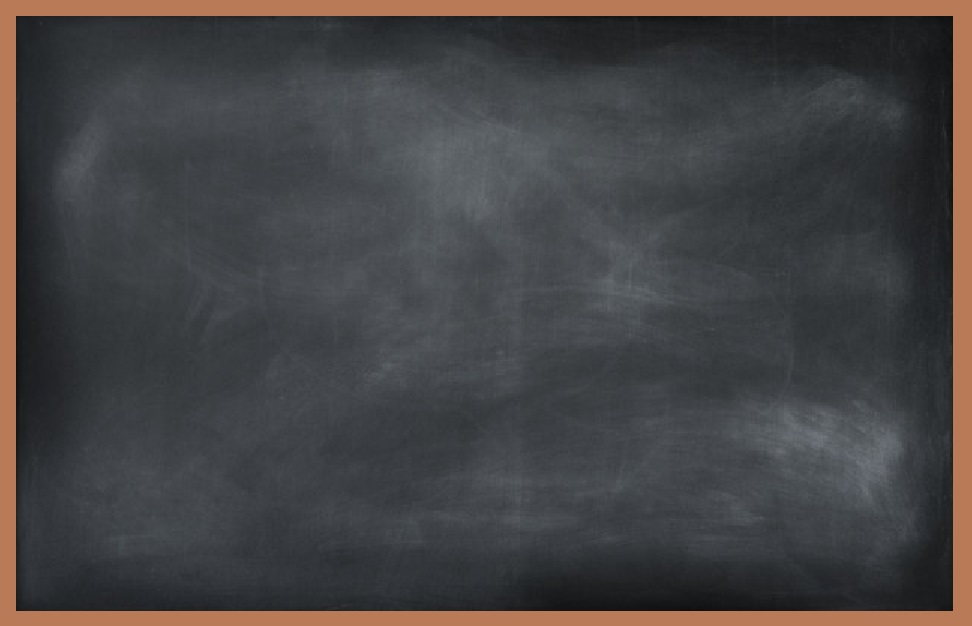 Multiplying by 10, 20, 30,…….., 90
To multiply a number by 10, write a zero to the right of the number.
	1 X 10 = 10               3 X 10 = 30
	2 X 10 = 20               4 X 10 = 40
To multiply a number by 20, 30,….,90, write a zero in the ones place. Then multiply the remaining numbers.
                                                        	     H     T    O
 	3 X 20 = 3  X 2 tens = 6 tens  =         6     0
 	9 X 50 = 9 X 5 tens = 45 tens =  4     5     0
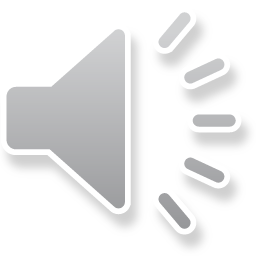 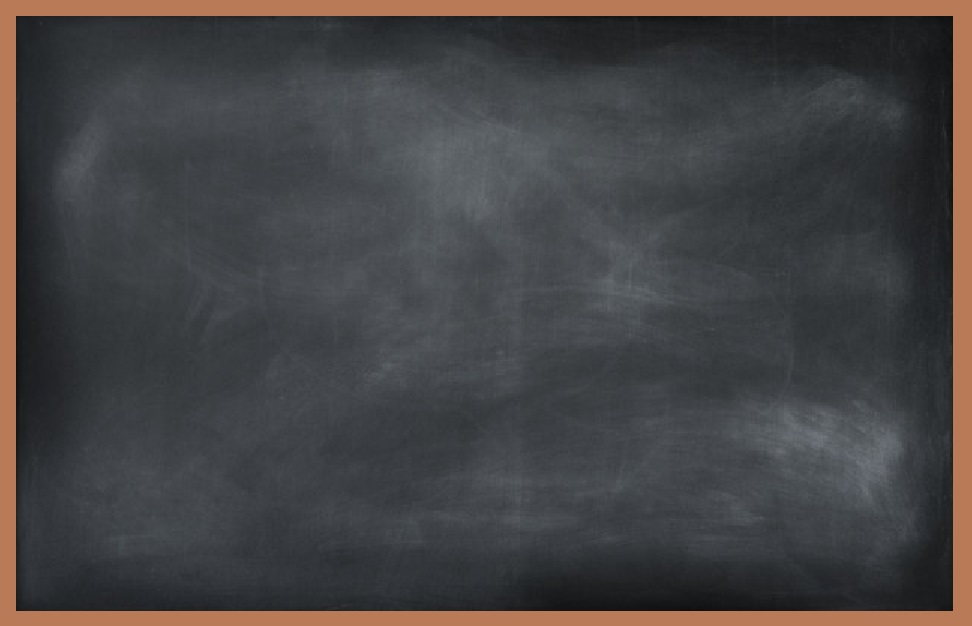 Multiplying by 100, 200, 300,…….., 900
To multiply a number by 100, write two zeros to the right of the number.
	1 X 100 = 100               3 X 100 = 300
	2 X 100 = 200               4 X 100 = 400
To multiply a number by 200, 300,….,900, write two zeros in the ones and tens place. Then multiply the remaining numbers.
                                                                        Th    H   T    O
 4 X 200 = 4 X 2 hundreds = 8 hundreds  =            8    0    0
 6 X 400 = 6 X 4 hundreds = 24 hundreds =   2      4    0    0
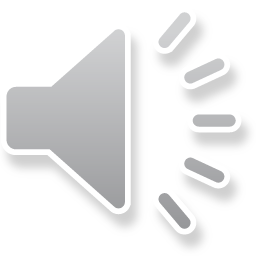 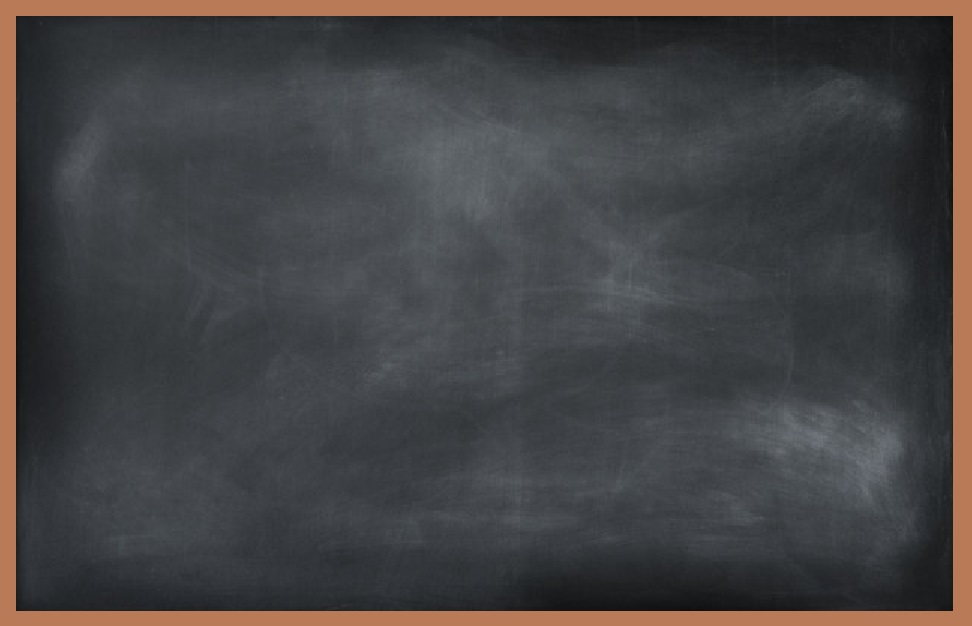 Multiplying 3-digit numbers Without regrouping
Example:  Multiply 324 by 2
Multiply the digit in the ones place          	 Multiply the digit in the tens place                  		Multiply the digit in the hundreds place
      H   T   O                		H  T  O                   			H  T  O
      3    2   4                   		3  2  4                    			3   2  4
           X    2                    		    X  2                 			     X   2
                8                       		    4  8                   			6   4    8
 2 x 4 ones = 8 ones      		        2 X 2 tens  = 4 tens          			2 X 3 hundreds = 6 hundreds
Multiplying 2-digit numbers With regrouping
Example:  What is the product of 12 and 17?
            				H     T   O
                   			        1   2         
                                                                        X   1   7                              10 + 7
     				       7   4                            Multiply 12 by the ones. 12 X 7
				  +1  2   0                             Multiply 12 by the tens. 12 X 10
 				    1   9   4                            Add the products.
                                Ans: 194.
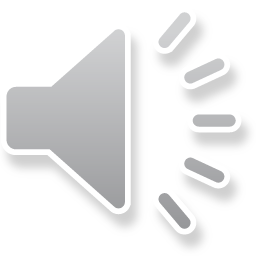 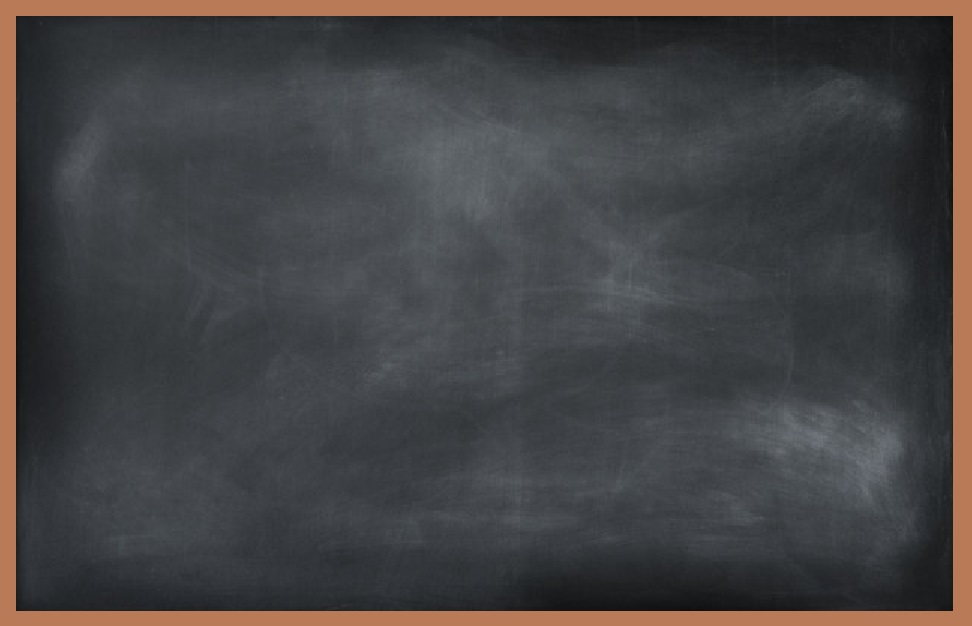 Multiplying 3-digit numbers With regrouping
Example:  Find the product of 315 and 3
Multiply the digit in the ones place          	 Multiply the digit in the tens place                  		Multiply the digit in the hundreds place
      H    T    O                		H  T  O                   			H  T  O
      3    11   5                   		3  11  5                    			3   11  5
           X     3                    		     X  3                 			      X   3
                  5                       		     4  5                   			9   4    5
 3 x 5 ones = 15 ones      		        3 X 1 ten  = 3 tens          			3 X 3 hundreds = 9 hundredsRegroup 15 ones into 1 ten and 5 ones                                3 tens + 1 ten (carried over from ones) = 4 tens                     
Multiplying 2-digit numbers With regrouping
Example:  What is the product of 28 by 14?
            				  H    T    O
                   		                          2    8         
                                                                        X    1    4                              10 + 4
     				    1  1    2                            Multiply 28 by the ones and regroup. 28 X 4
				  +2  8    0                             Multiply 28 by the tens.                        28 X 10
 				    3  9    2                            Add the products.
                                Ans: 392
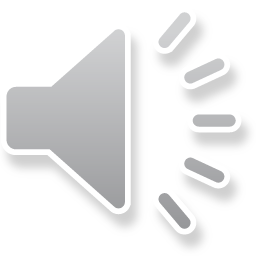 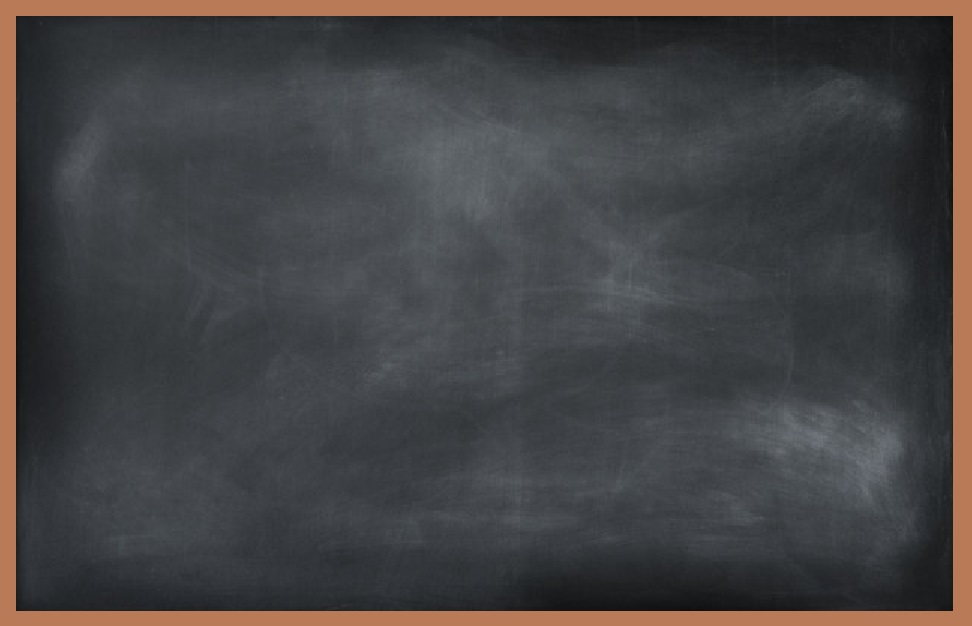 Multiplying by expanding the bigger number
		Example:  Multiply 83 by 4
   				83 X 4   Now let us expand 83 as     					 			      
                                80 + 3			     	      
                                80 X 4 =  3 2 0
                                  3  X 4 = + 1 2
                                                3  3 2
             Ans: 332
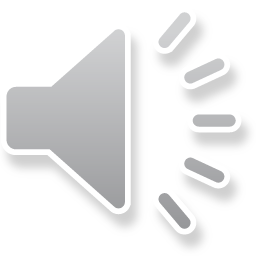 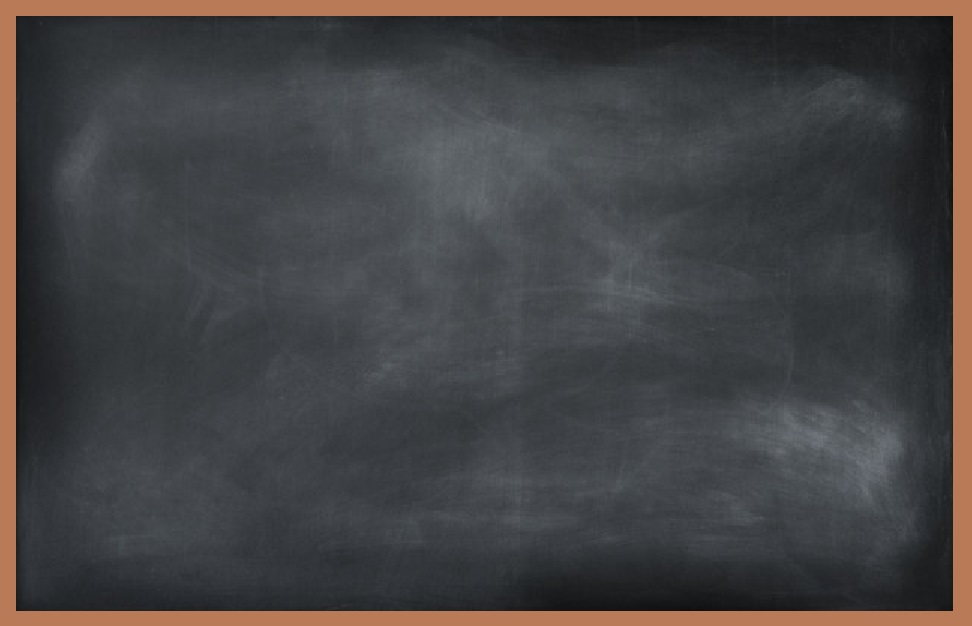 Word Problems
There are 75 boxes of toys. Each box contains 25 toys. How many toys are there in all in the boxes?
                                                       
Number of boxes                        =           7 5
Number of  toys in each boxes =        2 5
Number of toys in all                 = 75 X 25  
                                                          Th H T O                                                              
                                                                   7  5
                                                               X  2  5
                                                                3 7  5
                                                     +   1   5  0  0
                                                          1   8  7  5
Ans: There are 1875 toys in all in the boxes.
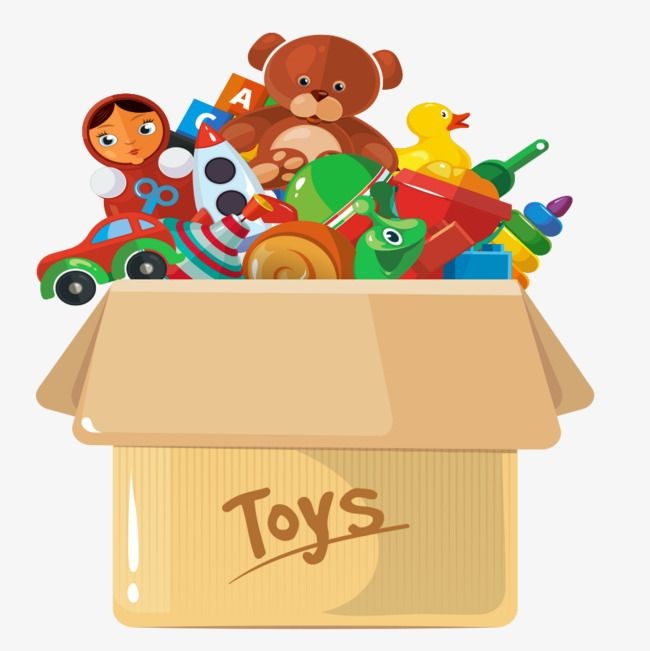 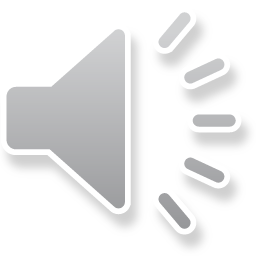 Thank You my dear students.
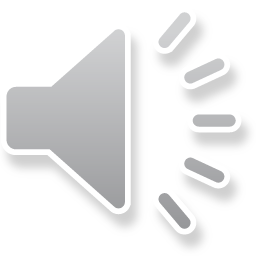